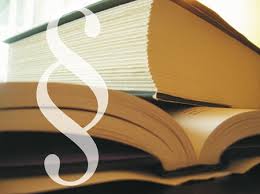 Prawo dowodowe
Prawo dowodowe w postępowaniu karnym – część ogólna 
Dr Dagmara Gruszecka
Dowody jako środki poznania procesowego
Istotą poznania procesowego jest dążenie do wiernego odtworzenia faktów obiektywnej rzeczywistości, ważnych z punktu widzenia związanych z nimi konsekwencji prawnokarnych.

 Celem poznania procesowego jest natomiast  uzyskanie faktycznej i prawnej podstawy warunkującej trafność rozstrzygnięcia o przedmiocie postępowania.
Dowody jako środki poznania procesowego
Dowody stanowią konieczne ogniwo pośrednie  poznania faktów istotnych dla rozstrzygnięcia (czyli faktów, z którymi norma prawna wiąże wskazane w niej skutki prawne).

Procesowa rekonstrukcja tych faktów  wymaga odszukania i zgromadzenia możliwie pełnych informacji co do czasu miejsca i okoliczności ich zaistnienia.
Pojęcie dowodu
Dowód w postępowaniu karnym to każdy dopuszczalny przez prawo karne procesowe środek służący dokonaniu ustaleń mających znaczenie dla rozstrzygnięcia.  (Tylman/Grzegorczyk)

 konsekwencją tzw. zasady swobody dowodzenia jest to, że nie mamy ograniczeń co do środków, które nie mogą stać się dowodami
 wszystko może zostać wykorzystane jako dowód i będzie oceniane jak każdy inny środek dowodowy
 jedyną granicą dowolności jest legalność
Pojęcie postępowania dowodowego
Zespół przepisów regulujących zbieranie, gromadzenie, utrwalanie i wykorzystywanie dowodów określa się mianem prawa dowodowego.

 U jego podstaw leżą zasady procesowe dotyczące zbierania i posługiwania się dowodami  takie jak np. zasada ciężaru dowodu czy swobodnej oceny dowodów.
Różne rozumienia pojęcia dowodu
Nazwa dowód używana jest w różnych znaczeniach.  
Najczęściej mówiąc o dowodach mamy na myśli:

 czynność dowodową – np. konfrontacja, okazanie
 postępowanie dowodowe
 źródło dowodowe – osoba lub rzecz
 środek dowodowy – czyli tzw. podstawa dowodu = wiadomość
 przebieg rozumowania wskutek którego otrzymujemy sąd o jakimś stanie rzeczy
 ostateczny wynik procesu myślowego  mający na celu uzyskanie pewnego sądu
 fakt dowodowy czyli okoliczność  udowodniona za pomocą źródeł i środków dowodowych, która sama teraz stanowi dowód na istnienie innej okoliczności
Różne podziały dowodów
Dowody osobowe i rzeczowe (źródło dowodu)
Dowody wtórne i pierwotne (dalsze źródło dowodu lub dowód z 1. ręki) – dowodem wtórnym jest zawsze protokół przesłuchania, mogą być wykorzystane, gdy brak dowodów pierwotnych, lub dowód z natury ma charakter pierwotny np. opinia biegłego.  Zas. Bezpośredniości
Dowody ścisłe i swobodne(stopień formalizmu)
Różne podziały dowodów
Dowody przypadkowe i z przeznaczenia(geneza źródła dowod.)                           
Dowody pisemne i ustne(forma)                           
Dowody pojęciowe i zmysłowe(treść informacyjna)                           
Dowody z urzędu i na wniosek stron(inicjatywa dowodowa)                           
Dowody zasadnicze i przeciwdowody(wzajemny stosunek)
 Dowody obciążające i odciążające
Dowody pozytywne i negatywne (istnienie lub nieistnienie faktu)
Definicja dowodu
Na podstawie wcześniej wskazanych różnych znaczeń i podziałów dowodów można zaproponować taką jego wiążącą definicję:
Dowód w procesie karnym to uzyskana w sposób określony przepisami prawa procesowego informacja pozwalająca na ukształtowanie w drodze percepcji zmysłowej i analizy logicznej przekonania organu procesowego co do zaistnienia lub niezaistnienia konkretnej okoliczności faktycznej.
Pojęcie dowodu
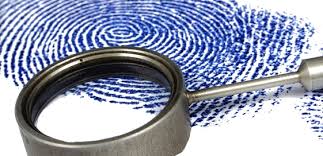 Dowód a ślad kryminalistyczny

Ślady w znaczeniu kryminalistycznym są to wszelkie zmiany w obiektywnej rzeczywistości, które jako spostrzegalne znamiona po zdarzeniach będących przedmiotem postępowania stanowią podstawę do odtworzenia przebiegu tych zdarzeń zgodnie z rzeczywistością 

Tylko wtedy ślad można określić jako kryminalistyczny gdy jego powstanie jest wynikiem działalności będącej przedmiotem postępowania
Przedmiot dowodu
Przedmiotem dowodu jest fakt, którego ustalenie ma – w opinii organu procesowego – znaczenie dla danego rozstrzygnięcia.




Fakt główny 					Fakt uboczny
(okoliczności objęte znamionami		(okoliczności ,na 
typu czynu zabronionego )			podstawie których 							można wnioskować o 							fakcie głównym)
Fakt dowodowy
Dowody odnoszące się do faktu głównego nazywamy  DOWODAMI BEZPOŚREDNIMI
ponieważ bezpośrednio potwierdzają one bądź zaprzeczają istnieniu przestępstwa

Dowody odnoszące się do faktów ubocznych to tzw. dowody pośrednie 		  służą one jedynie udowodnieniu przesłanek do dalszego rozumowania o fakcie głównym.
Fakt dowodowy
Brak bezpośredniego dowodu winy oskarżonego
Wyrok Sądu Najwyższego - Izba Karna z dnia 4 lutego 2015 r.II KK 57/14
(opubl. Prok. i Pr. 2015/5/25)

	Brak bezpośredniego dowodu winy oskarżonego musi wzmagać aktywność sądu w dążeniu do zgromadzenia materiału dowodowego, pozwalającego mu dysponować jak najszerszym spektrum okoliczności mogących mieć znaczenie dla rozstrzygnięcia sprawy, a także skłaniać do szczególnej rozwagi w podejściu do inicjatywy dowodowej oskarżonego.
Dowód poszlakowy
Dowód poszlakowy
Fakt dowodowy uboczny
 Poszlaką jest fakt uboczny obciążający oskarżonego , a dowód poszlakowy to dowód z poszlak czyli faktów ubocznych pośrednich niekorzystnych dla oskarżonego 
(np. brak alibi jest poszlaką, a istnienie alibi jest faktem dowodowym ubocznym ale nie poszlaką)
Dowód poszlakowy
Wyrok Sądu Apelacyjnego w Białymstoku - II Wydział Karny
	 z dnia 26 listopada 2014 r.II AKa 235/14
(opubl. www.orzeczenia.ms.gov.pl)

	Brak bezpośrednich dowodów nie zobowiązuje do wydania wyroku uniewinniającego. Skazanie może również opierać się na tzw. poszlakach, czyli dowodach pośrednich wskazujących na fakty uboczne. Na podstawie faktów ubocznych możliwe jest wnioskowanie o fakcie głównym, czyli o winie oskarżonego. Wszystkie poszlaki należy oceniać we wzajemnym powiązaniu. Jeżeli tworzą one zamknięty łańcuch, pozwalający na wykluczenie sprawstwa innej osoby aniżeli oskarżonego, to wówczas nie można mieć wątpliwości co do jego sprawstwa. Ustalanie faktu głównego na podstawie poszlak jest zgodne z dyspozycją art. 7 KPK.
Dowód poszlakowy
Dowód poszlakowy
ŁAŃCUCH POSZLAK




 każda poszlaka ma być należycie udowodniona
 poszlaki tworzą logiczny, spójny łańcuch faktów wzajemnie się niewykluczających
 wersja zdarzenia oparta na poszlakach wyklucza przyjęcie innej wersji w oparciu o logikę i doświadczenie życiowe
Ustalenie winy w procesie poszlakowym
wyrok Sądu Apelacyjnego w Katowicach - II Wydział Karny 
z dnia 15-05-2013
II AKa 98/13 
	Ustalenie winy w procesie poszlakowym wymaga szczególnie wnikliwej analizy zgromadzonych dowodów. Nie można bowiem opierać wyroku skazującego na takich poszlakach, z których wynika tylko prawdopodobieństwo popełnienia przez oskarżonego zarzuconego mu czynu.
	W sprawie poszlakowej zasada swobodnej oceny dowodów nabiera szczególnego znaczenia. Jest bowiem stosowana niejako na dwóch etapach.
	Po pierwsze ocenie podlegają przeprowadzone dowody i na ich podstawie ustala się fakty stanowiące poszlaki. Kolejny etap to stwierdzenie, czy ustalone już fakty (poszlaki) dają podstawę do poczynienia dalszych ustaleń.
Udowodnienie a uprawdopodobnienie
Udowodnienie – oznacza taki stan, w którym fakt przeciwny dowodzonemu wydaje się realnie niemożliwy lub wysoce nieprawdopodobny.  (obiektywnie przekonywalna i wywołujące subiektywne przekonanie organu)
Art. 5 k.p.k.                 
    Konsekwencja         udowodnienia wymagają tylko fakty niekorzystne dla oskarżonego

Uprawdopodobnienie -  obiektywny stan, w którym dany fakt jest jedynie znacznie prawdopodobny, jest możliwy 
				Niższy stopień prawdopodobieństwa
Ułatwienia dowodowe
Tzw. surogaty dowodzenia:
NOTORYJNOŚĆ                                 ART. 168 K.P.K
 powszechna 
 urzędowa
  
OCZYWISTOŚĆ
UPRAWDOPODOBNIENIE

DOMNIEMANIA
DOMNIEMANIA
  PRAWNE – domniemania wynikające z norm prawnych, mogą przybrać postać domniemań wzruszalnych i niewzruszalnych
 niewzruszalne :   - art. 439 § 1 k.p.k.
wzruszalne -  mogą być obalone przeciwdowodem np. domniemanie niewinności, domniemanie prawidłowości prawomocnego orzeczenia sądowego

 FAKTYCZNE – sąd uznający istnienie faktu domniemywanego na podst. związku tego faktu z innym faktem lub ich zespołem.
Pojęcie i rodzaje czynności dowodowych
Czynności dowodowe są to czynności podejmowane przez organy procesowe zmierzające do:
odszukania i ujawnienia śladów oraz źródeł dowodów rzeczowych i osobowych oraz ich zabezpieczenia (czynności dowodowe poszukiwawcze)
pozyskania środka dowodowego ze znanego już źródła dowodu (czynności ujawniające dowody)
oceny wiarygodności i przydatności procesowej środka dowodowego (czynności kontrolujące dowody)
Literatura
R. Kmiecik (red.), Prawo dowodowe. Zarys wykładu, wydanie 3, Warszawa 2008.
A. Gaberle, Dowody w sądowym procesie karnym. Teoria i praktyka, 2. wydanie, Wolters Kluwer Polska, Warszawa 2010.
T. Grzegorczyk, J. Tylman (red.), Polskie postępowanie karne, wydanie 9, LexisNexis Polska, Warszawa 2014.
J. Skorupka (red.), Postępowanie karne. Część szczególna, Wolters Kluwer Polska, Warszawa 2012.
S. Waltoś, P. Hofmański, Proces karny. Zarys systemu, wydanie XI, Lexis Nexis, Warszawa 2013.
K. Pawelec, Proces dowodzenia w postępowaniu karnym, LexisNexis, Warszawa 2010.
K.T. Boratyńska, Ł. Chojniak, W. Jasiński, Postępowanie karne, wydanie 2, Wydawnictwo C.H. Beck, Warszawa 2013.
M. Cieślak, Zagadnienia dowodowe w procesie karnym, Warszawa 1955.